Навчання в Інтернеті
Дистанційне навчання — сукупність сучасних технологій, що забезпечують доставку інформації в інтерактивному режимі за допомогою використання ІКТ (інформаційно-комунікаційних технологій) від тих, хто навчає (викладачів, визначних постатей у певних галузях науки, політиків), до тих, хто навчається (студентів чи слухачів). Застосовується під час підготовки як у cередніх загальноосвітніх школах та ВНЗ, так і в бізнес-школах. Основними принципами дистанційного навчання є інтерактивна взаємодія у процесі роботи, надання студентам можливості самостійного освоєння досліджуваного матеріалу, а також консультаційний супровід у процесі дослідницької діяльності.
Переваги дистанційного навчання
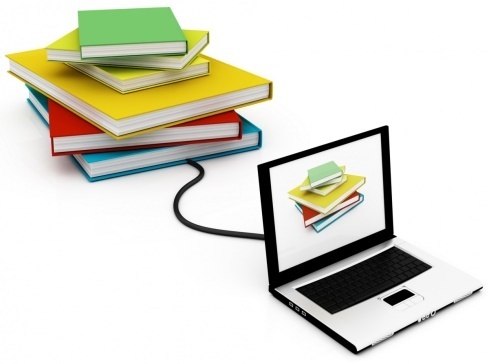 Можливість учнів до засвоєння максимального обсягу необхідних знань, які не можуть бути включені в звичні класно-урочні форми та форми підготовчих курсів.
Здатність до навчання осіб у віддалених важкодоступних регіонах за допомогою спеціалізованих українських рефератів.
Можливість батьківського контролю над знаннями учнів.
Здатність до централізації освітнього процесу різних регіонів.
Змішання кордонів між очною та заочною формами навчання.
Можливість психологічної адаптації при підготовці до ЗНО.
Недоліки дистанційного навчання
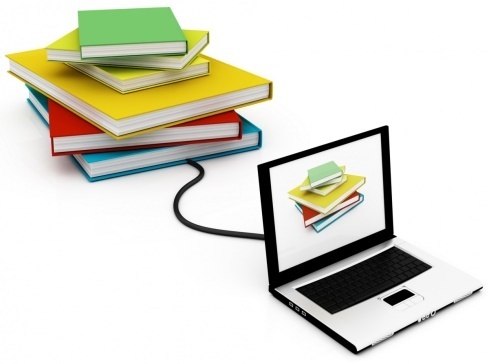 Недостатній контроль над засвоєнням учнями одержуваних знань.
«Теоретизація» навчання, зведення навчального процесу до механістичним прийомів і методів.
Неможливість формування повного уявлення про зміст навчального предмета.
Невиправдана оплата послуг в даній галузі освіти.
Можливість хакерського вторгнення в електронну базу даних.
Різнотипність тарифів відповідно до заданої регіональною специфікою.
Міфи
Реальність
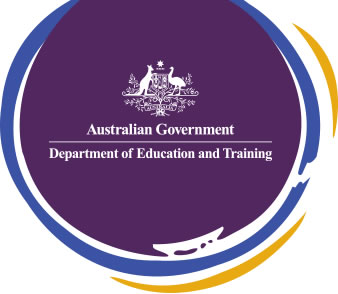 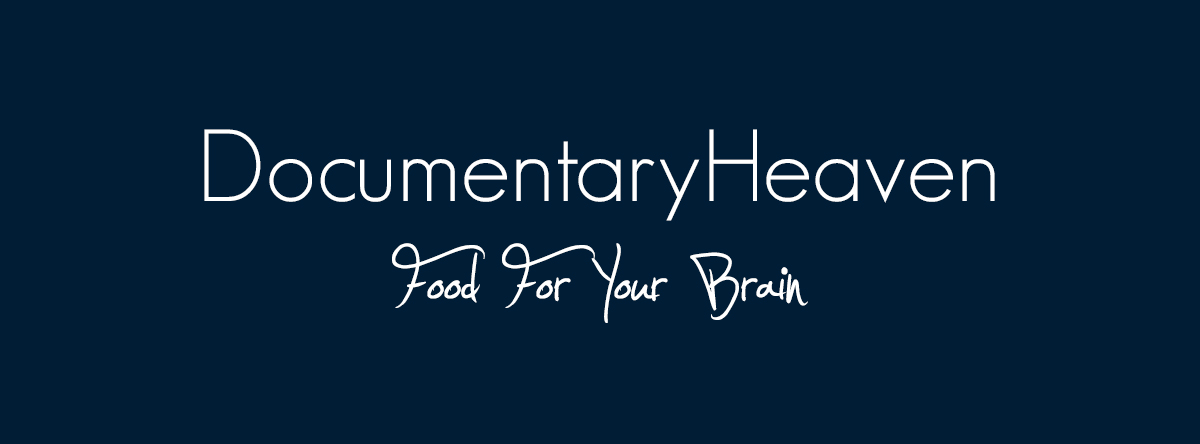 Дякую за увагу!